Cella septichora
Cella sptichora
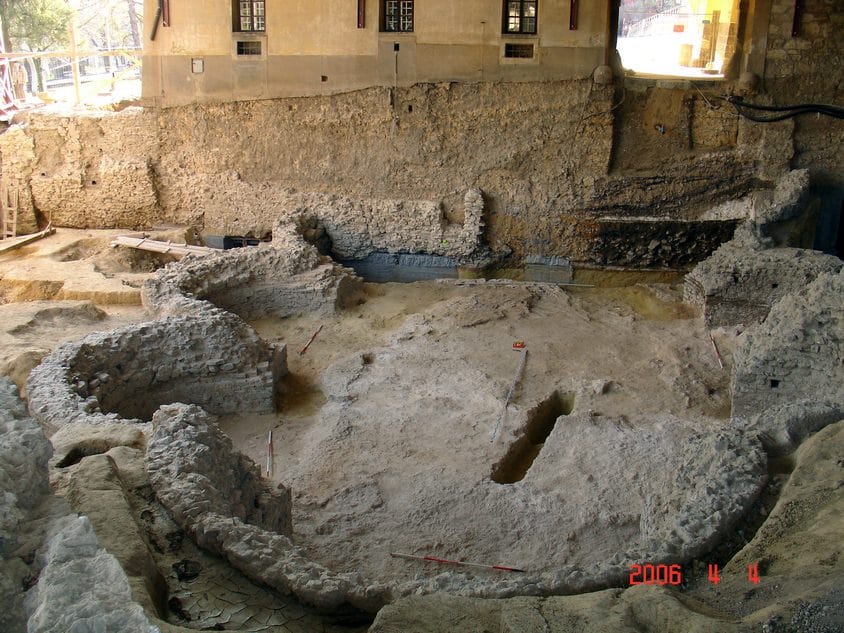 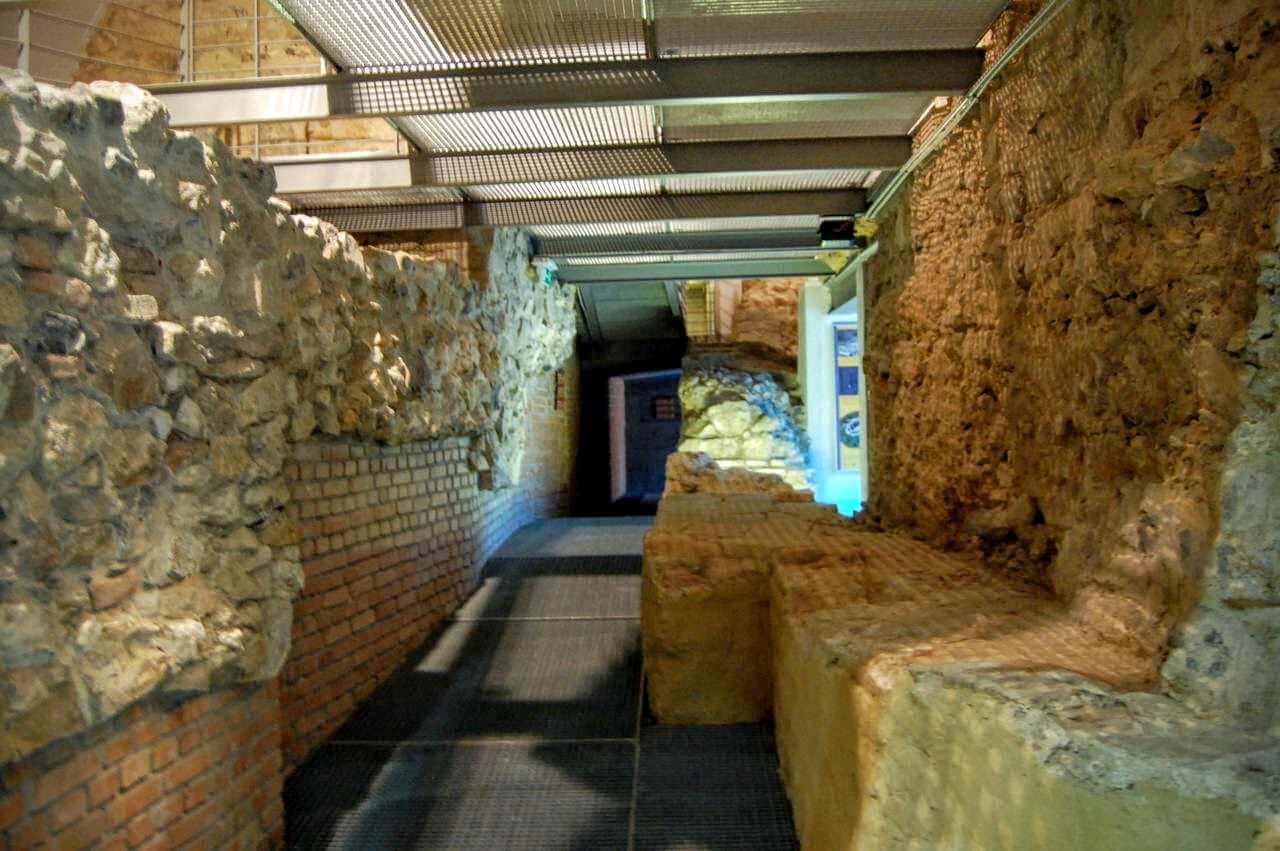 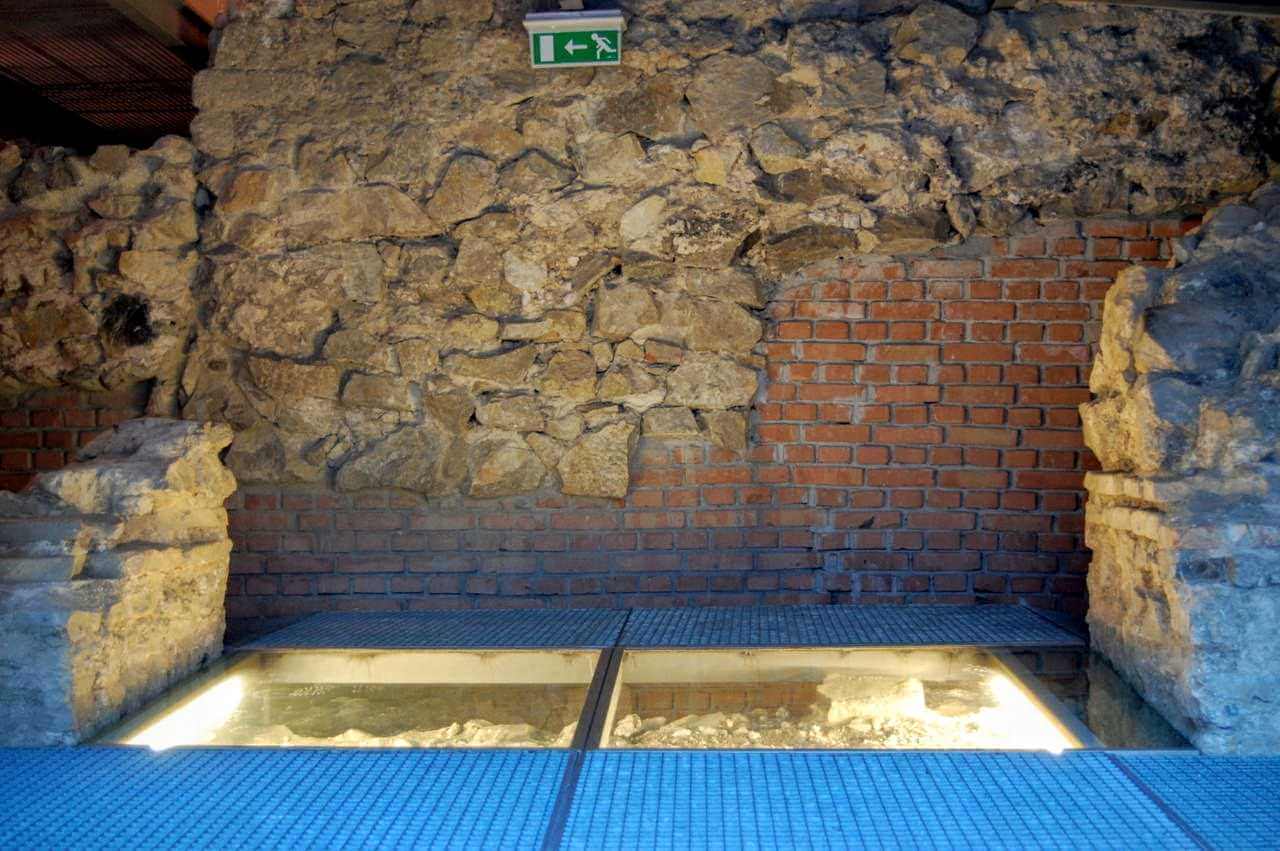 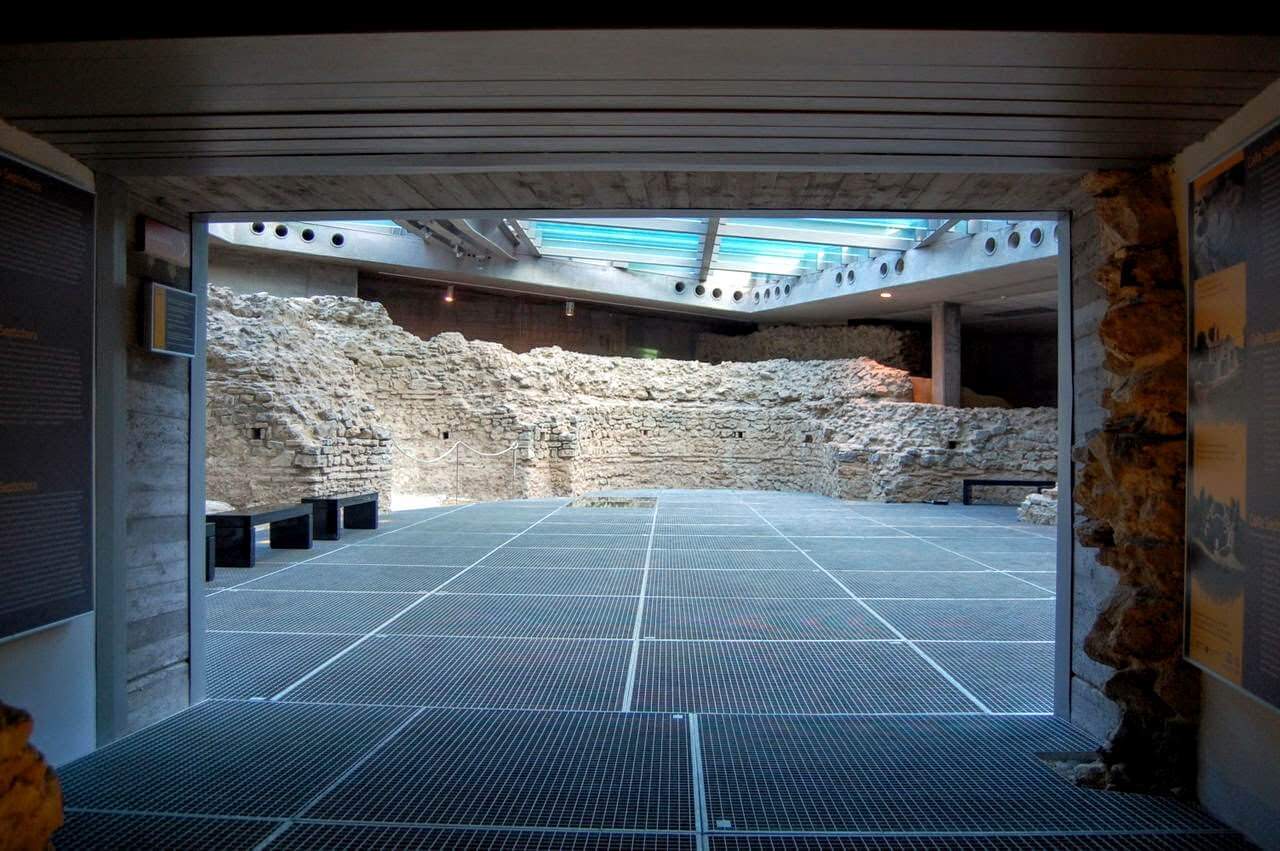 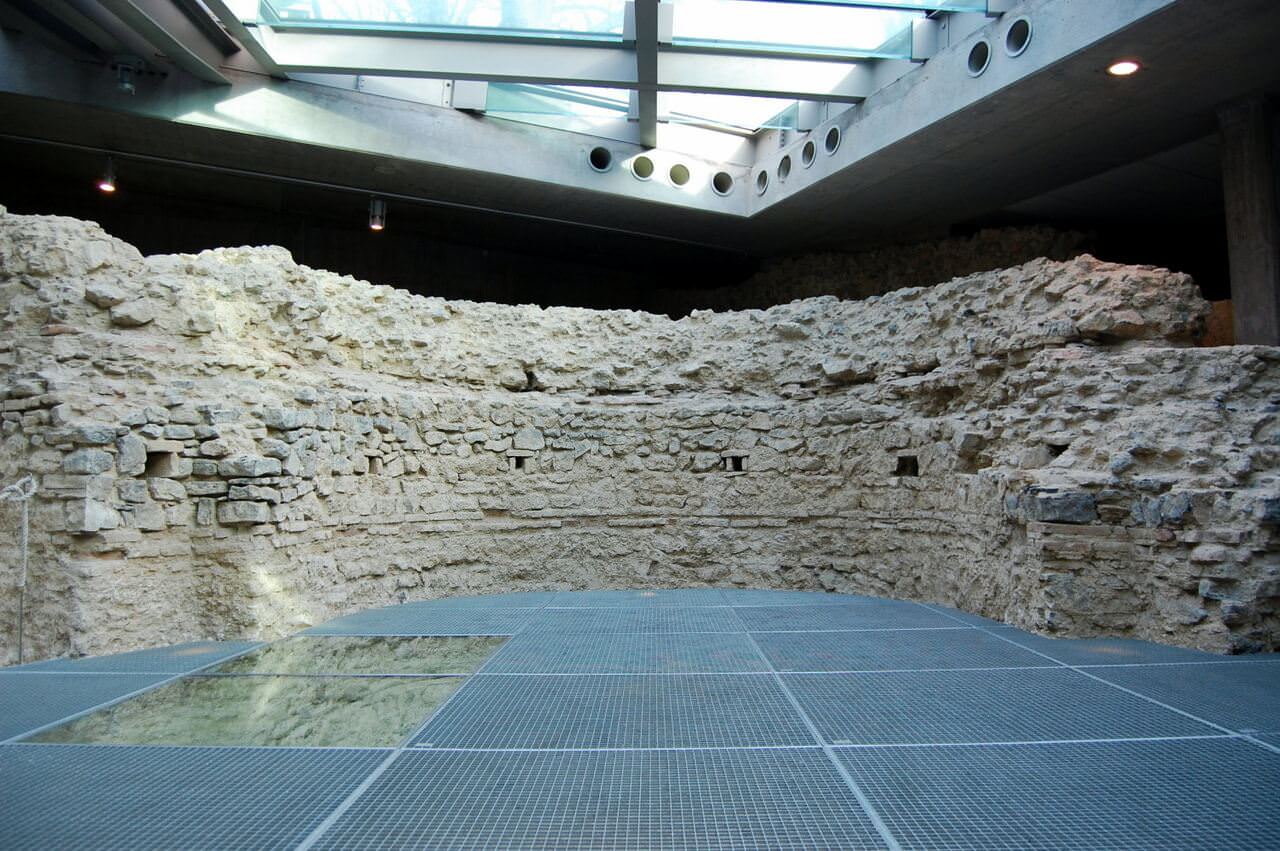